2018 15th IEEE International Conference on Sensing, Communication and Networking
Online Incentive Mechanism for Mobile Crowdsourcing based on Two-tiered Social Crowdsourcing Architecture
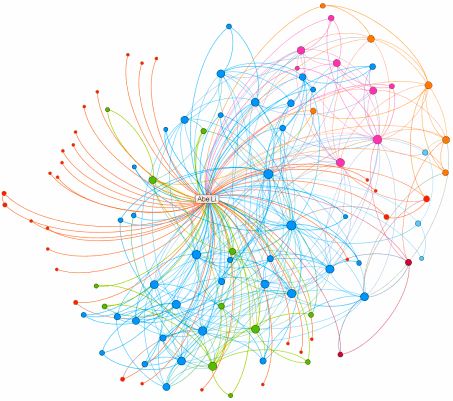 Jia Xu, Chengcheng Guan, Haobo Wu, Dejun Yang, Lijie Xu, Tao Li
School of Computer, Jiangsu Key Laboratory of Big Data Security & Intelligent Processing, Nanjing University of Posts & Telecommunications
Crowdsourcing with Mobile Phone
Accelerometer
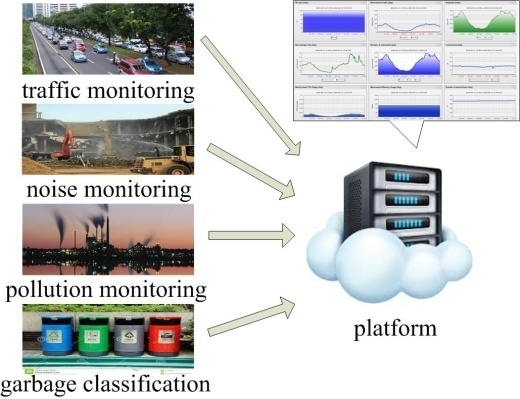 light sensor
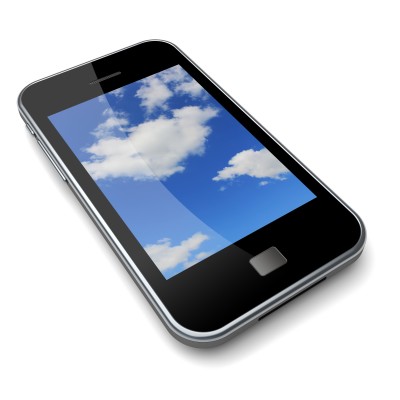 Digital  Compass
Microphone
Camera
GPS
proximity sensor
[Speaker Notes: Smartphones are integrated with a variety of embedded sensors.
It has been applied in various domains, such as WiFi maps, noise maps, traffic information.]
Incentive Mechanisms for Mobile Crowdsourcing
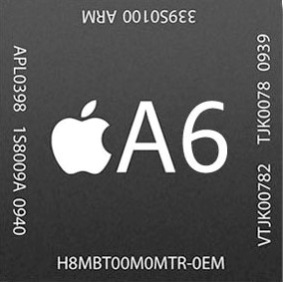 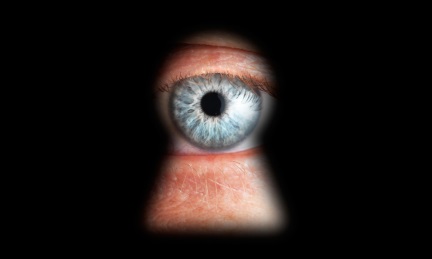 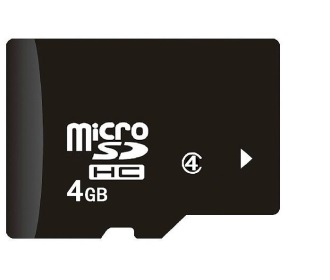 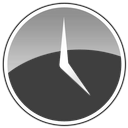 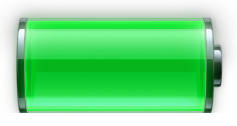 Privacy
Power
Memory
Computing ability
TIME
compensate users’ cost
help to achieve good service quality
Insufficient Participants
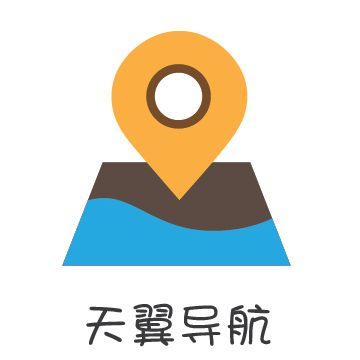 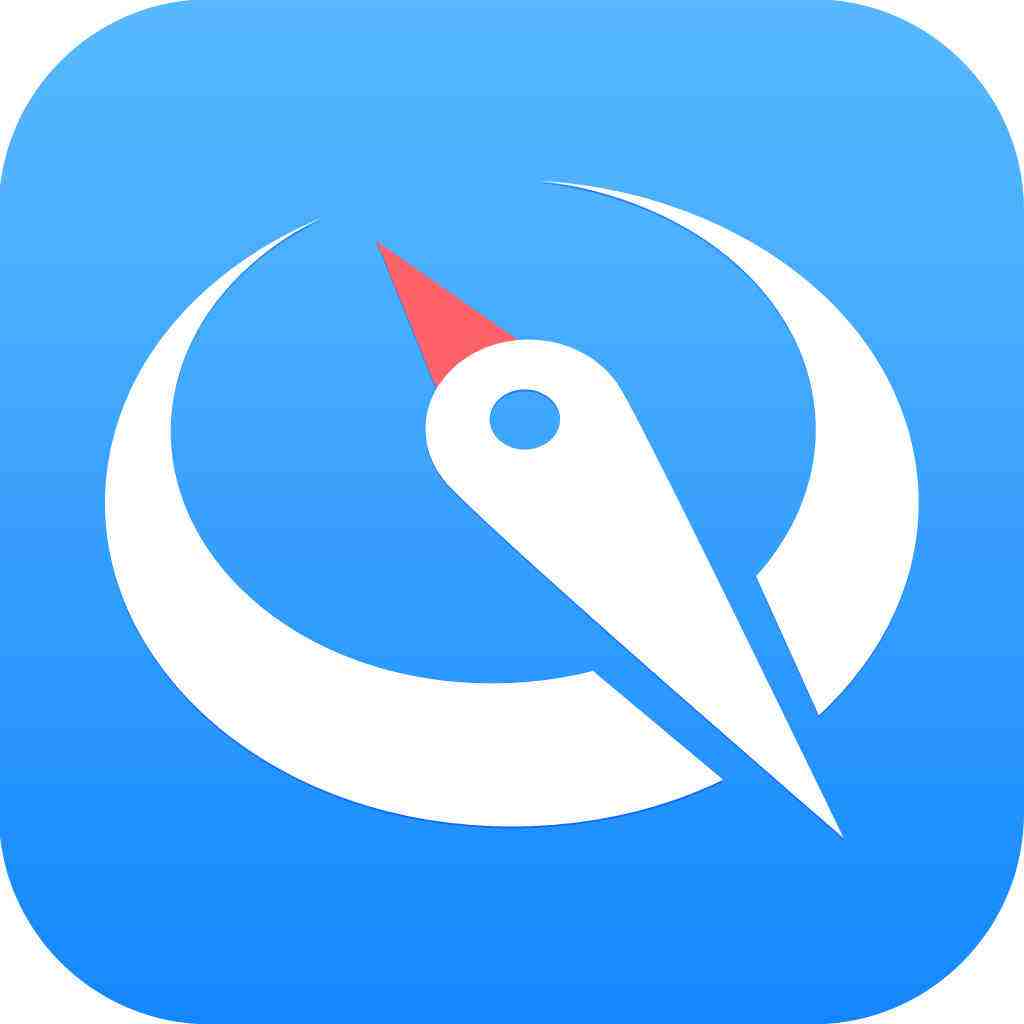 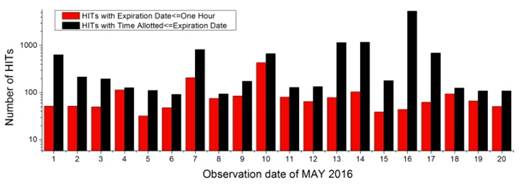 618.65
6.02%
3.83%
[Speaker Notes: Amazon Mechanical Turk]
Basic Idea
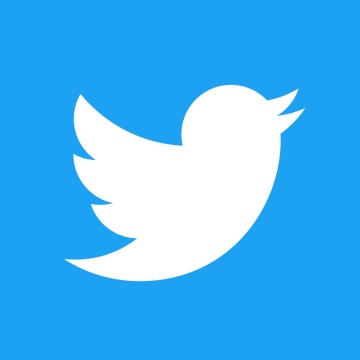 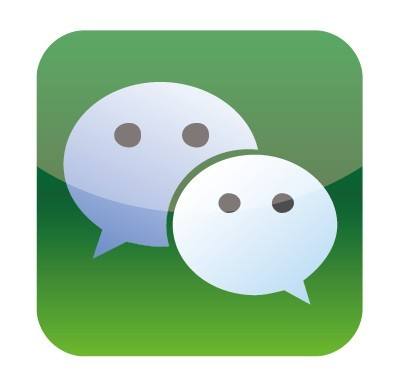 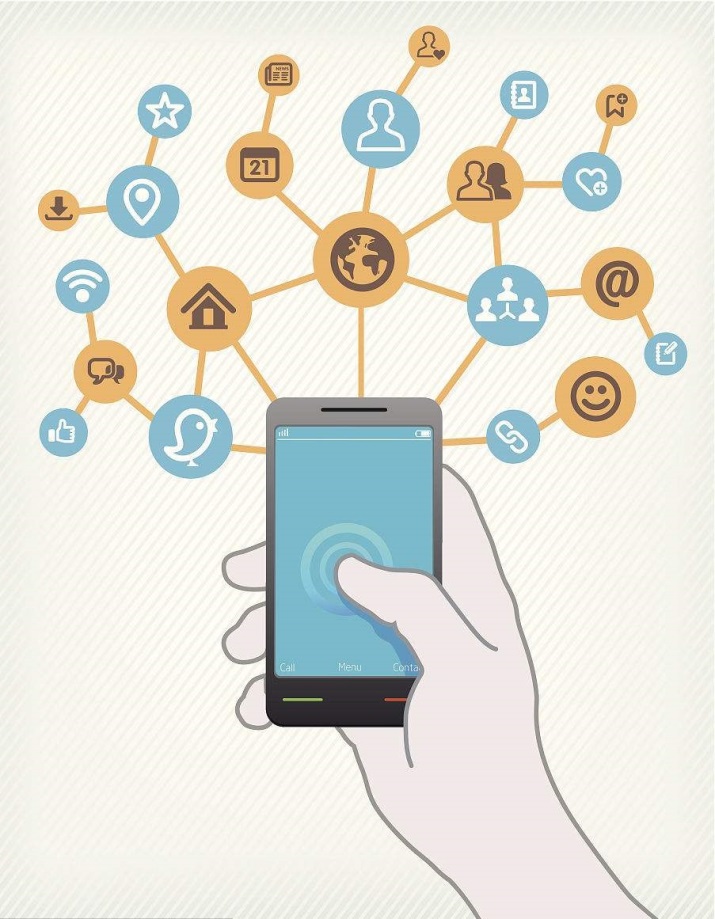 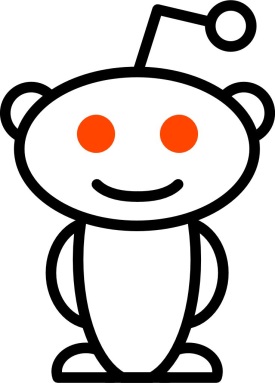 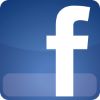 Spread the sensing tasks to the social network to attract more smartphone users.
Two-tiered Social Crowdsourcing Architecture
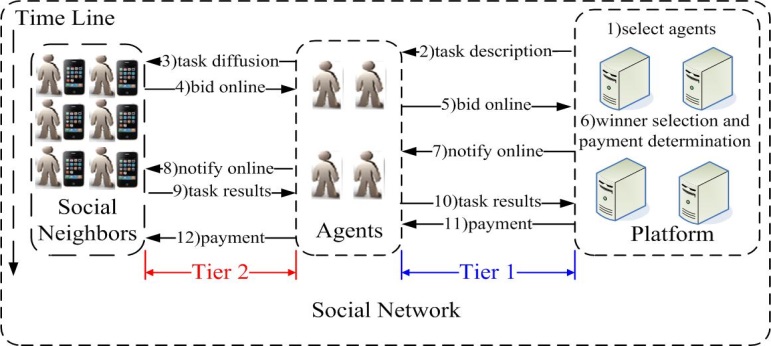 Objective
Designing truthful incentive mechanisms to maximize the total value for platform under the budget constraint online setting
Challenges
Practical system model for the two-tiered social crowdsourcing system
Make decision before users depart
How to select the agents? online durations or influence?
Strategic behavior by submitting dishonest bid price or arrival/departure time
Agent Selection
Objective: The cumulative online durations of the selected agents are desirable to cover the tasks as many as possible.
Coverage
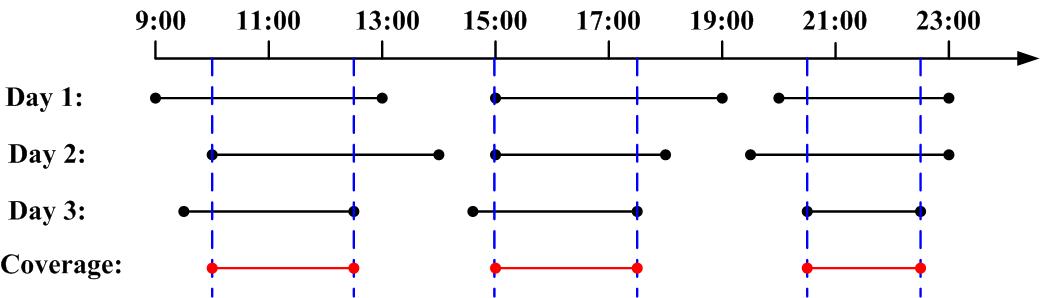 Select the users with maximum marginal coverage
Unit Influence
Measure the matching of interests
Influence function
Unit influence
[Speaker Notes: Jaccard Similarity Coefficient]
Online Reverse Auction
Step1:
For each user who is online
Winner Selection & Payment Determination
Find i with maximum marginal value
Step2:
Density Threshold Updating
Adjustment for Online Users
Step3:
End for
[Speaker Notes: inequation]
Online Reverse Auction
Step1:
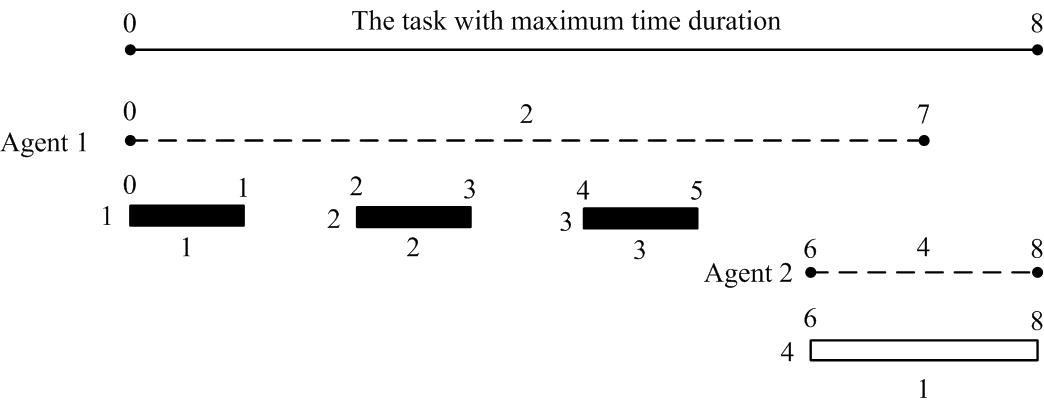 Winner Selection & Payment Determination
Step2:
Density Threshold Updating
Adjustment for Online Users
Step3:
Update the density threshold
multiple-stage sampling accepting process
[Speaker Notes: Jaccard Similarity Coefficient]
Online Reverse Auction
Step1:
Winner Selection & Payment Determination
Step2:
Density Threshold Updating
Adjustment for Online Users
Step3:
Repeat Step1 for online users
[Speaker Notes: Jaccard Similarity Coefficient]
A Walk-through Example
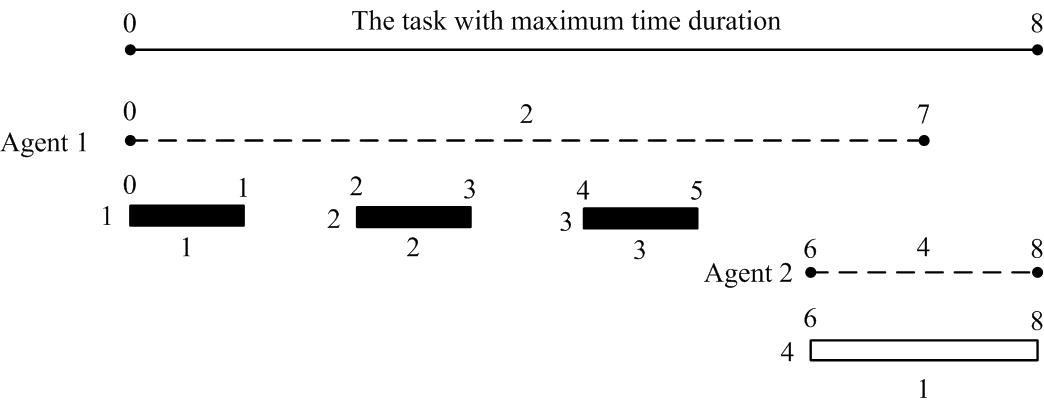 Arrival time
Budget
Departure time
Cost
A Walk-through Example
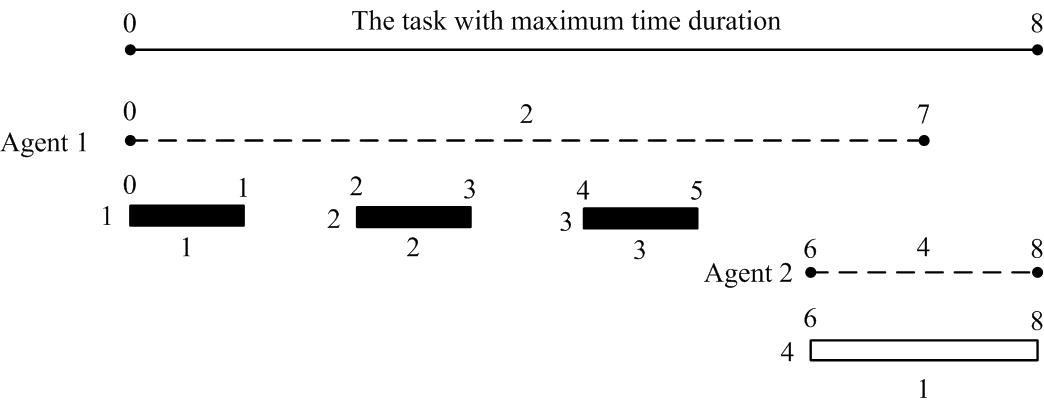 Arrive time
Budget
Depart time
Cost
A Walk-through Example
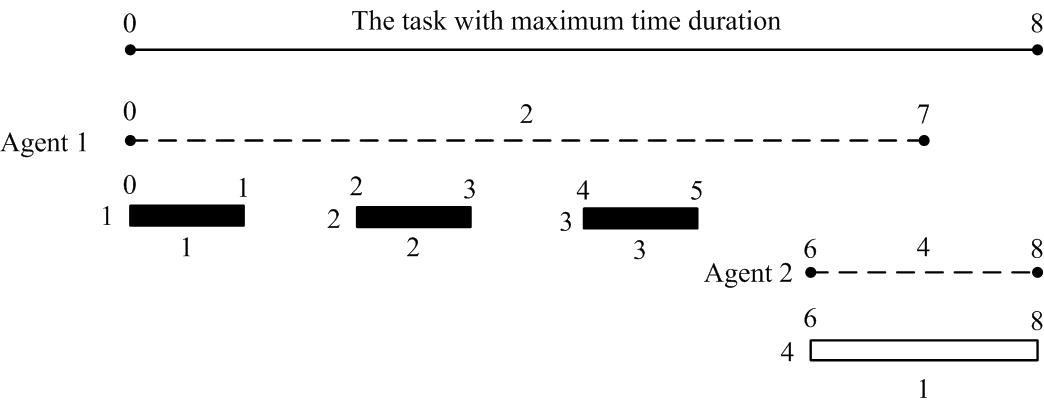 Arrive time
Budget
Depart time
Cost
A Walk-through Example
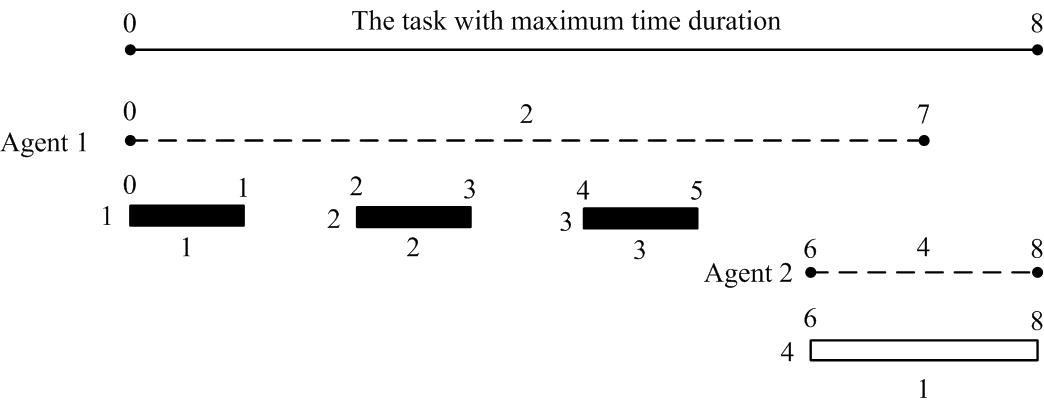 Arrive time
Budget
Depart time
Cost
A Walk-through Example
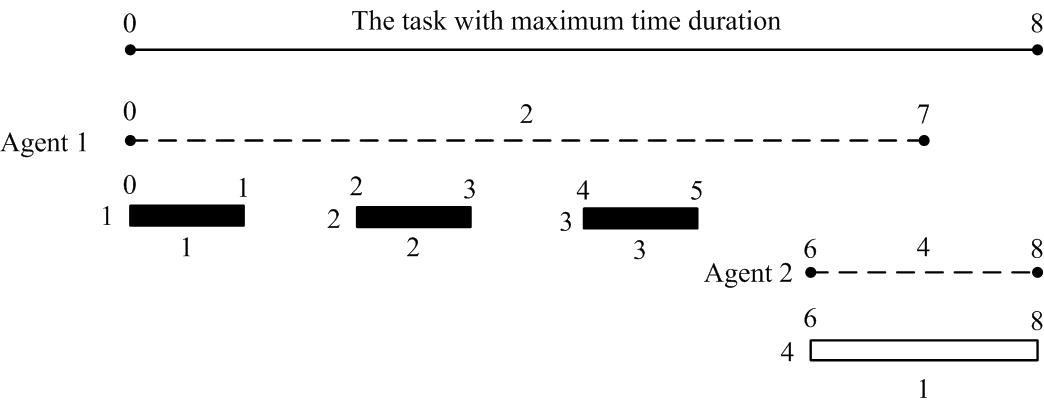 Arrive time
Budget
Depart time
Cost
A Walk-through Example
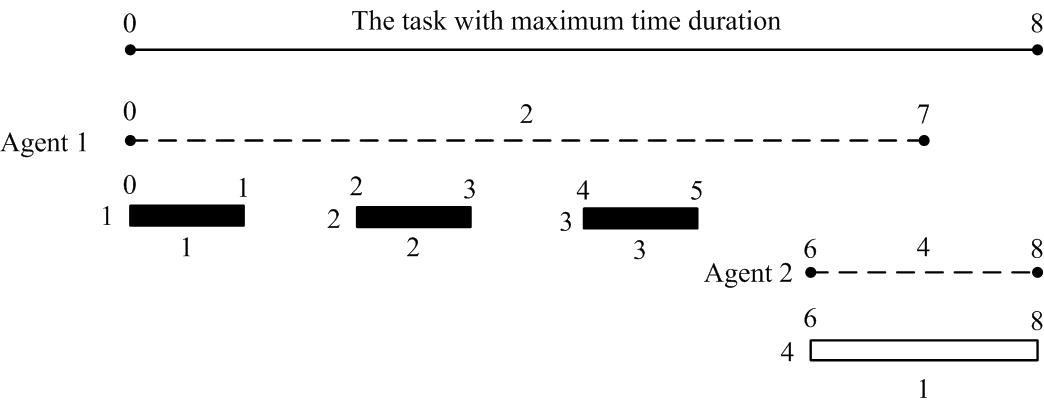 Arrive time
Budget
Depart time
Cost
Theoretical Analysis
Lemma 1. MTSC is computationally efficient.
Lemma 2. MTSC is individually rational.
Each user will have a non-negative utility
Lemma 3. MTSC is budget feasible.
The total payment to the users is smaller or equal to the total budget
Lemma 4. MTSC is truthful (cost-truthful and time-truthful).
No user can improve its utility by submitting false cost, arrival/departure time, no matter what others submit.
Performance Evaluation
Three Benchmark algorithms:
Proportional share (offline)[Y. Singer,2010]: 
      truthful, using the proportional share rule
Random (online): 
      truthful, selecting the agents randomly
Dataset: social circle data from Facebook
A. Value
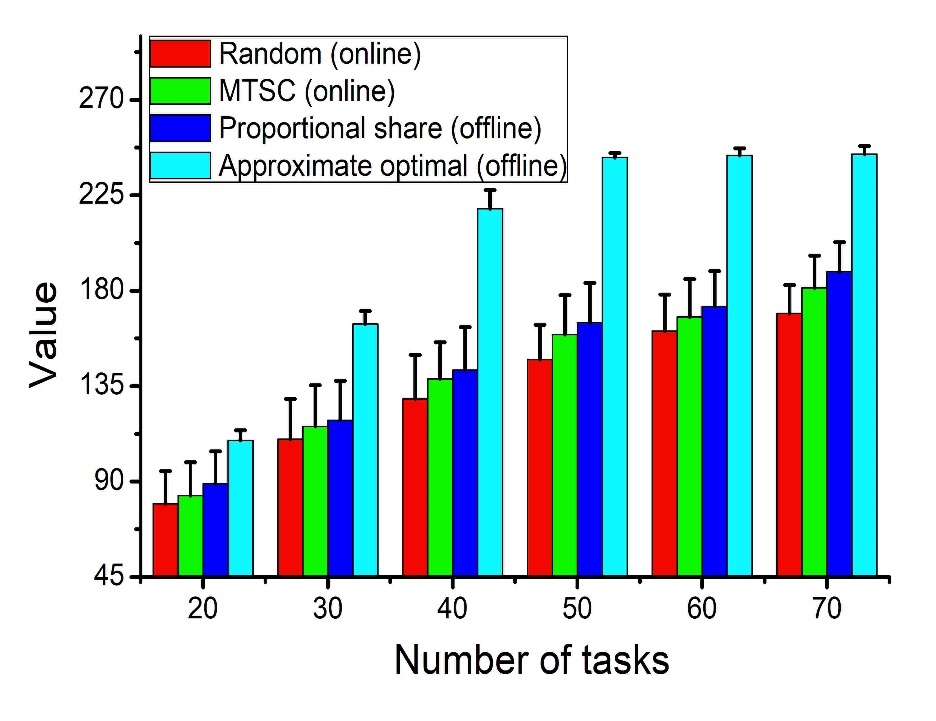 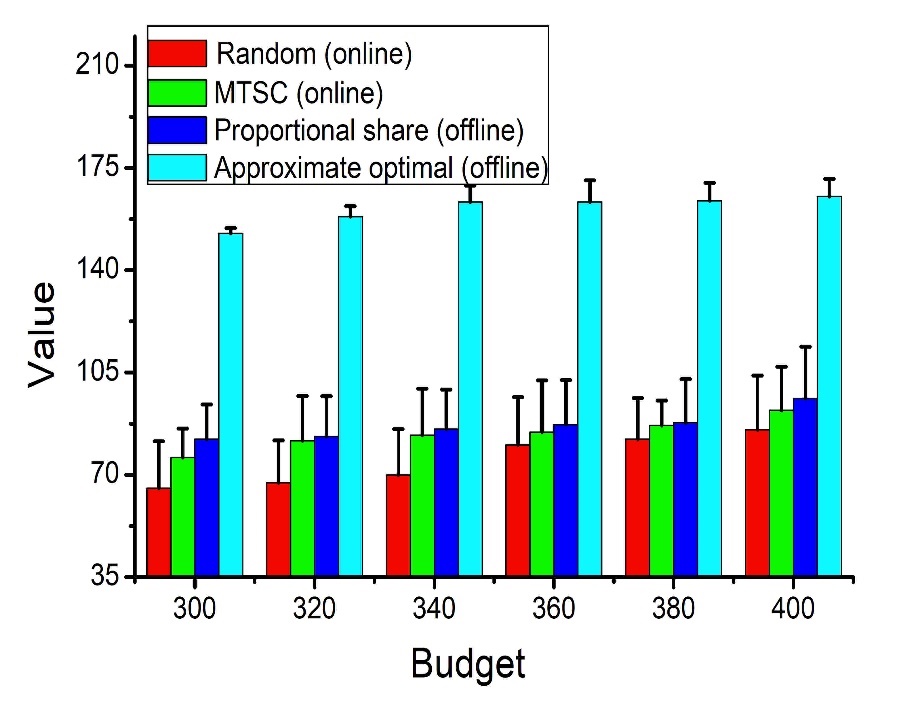 The MSTC always achieves better performance than random mechanism.
The gap between MSTC and Proportional Share (the best in truthful offline mechanisms) is very small.
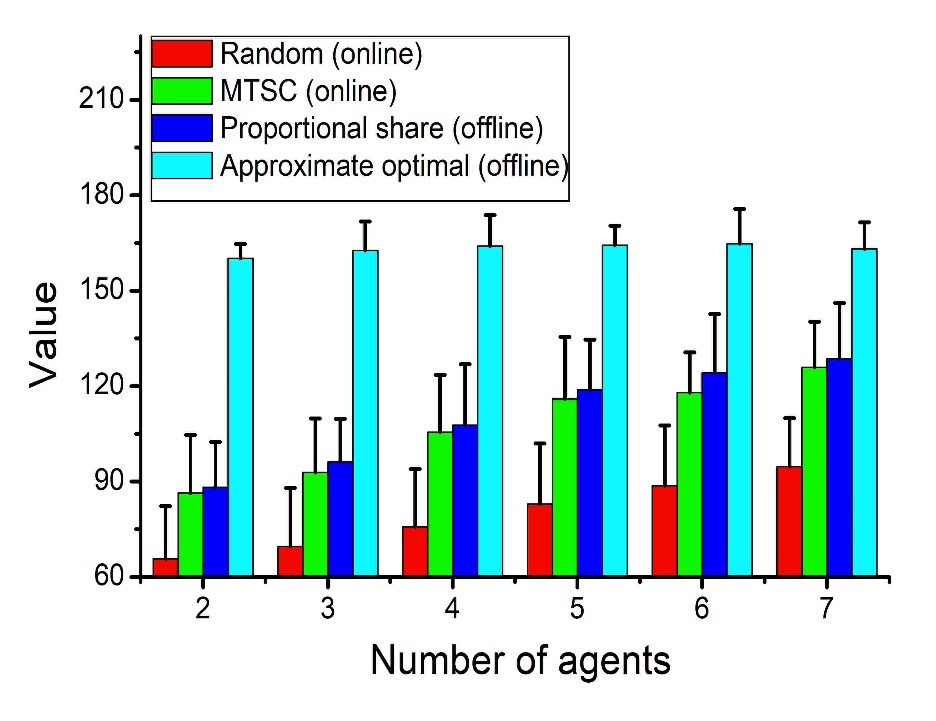 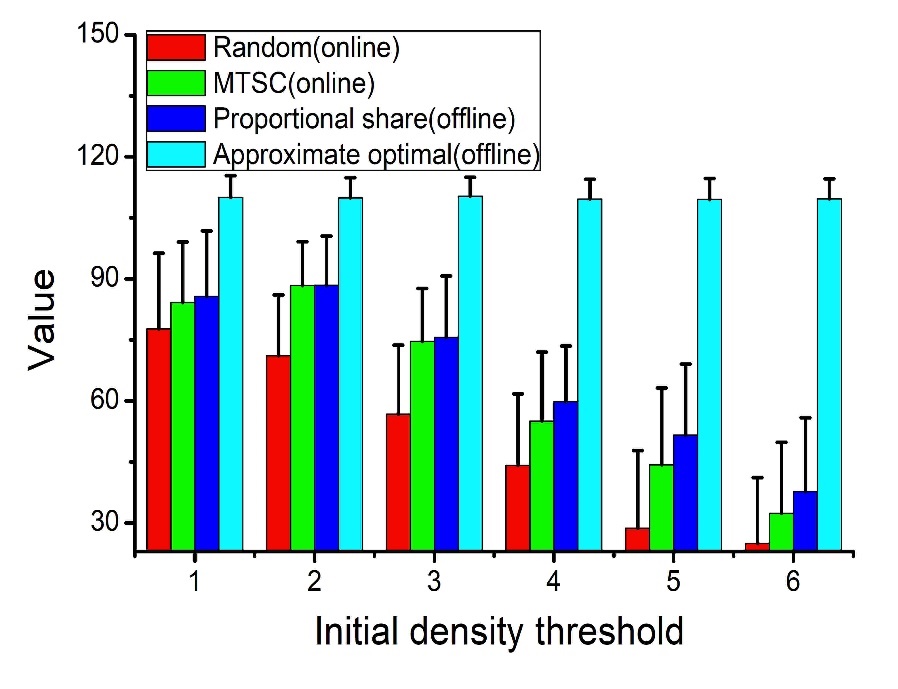 B. Truthfulness
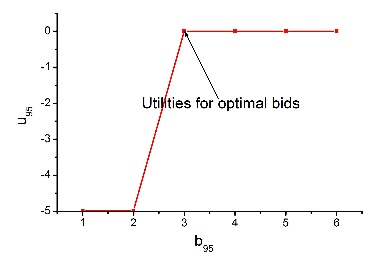 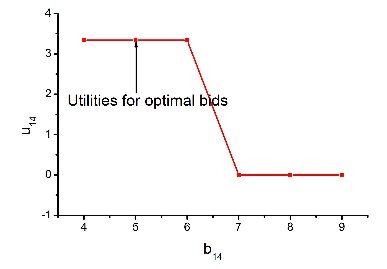 The users cannot improve their payoff by submit false cost, arrival time or departure time.
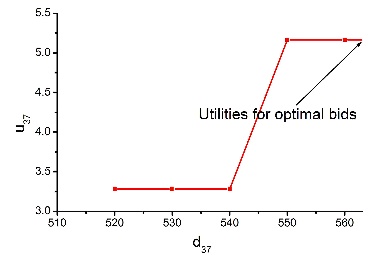 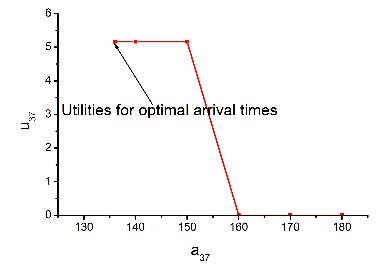 Conclusion
We present a two-tiered social crowdsourcing architecture to solve the insufficient participation problem using the social network in online scenario.
We propose the Agent Selection algorithm based on the historical information to optimize the online duration coverage and the unit influence simultaneously.
We design the Online Reverse Auction for selecting the social neighbors and calculating payments. We show that the designed auction satisfies the desirable properties of computational efficiency, individual rationality, budget feasibility, and truthfulness.
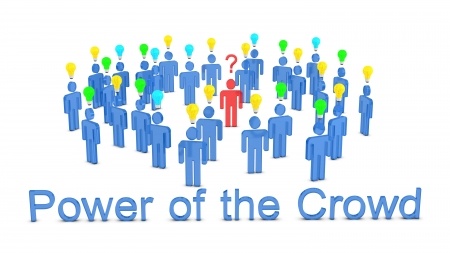 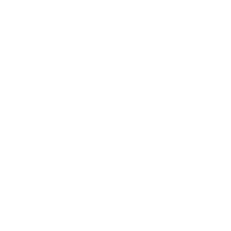 Thank You!
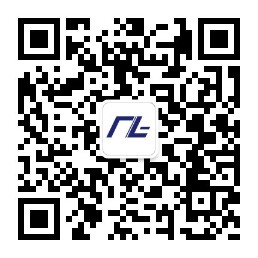 Q & A
http://faculty.cs.njupt.edu.cn/~xujia/home.html        
xujia@njupt.edu.cn